第三講 相遇：永恆生命的延伸
卡爾 拉內神父的神學與靈修
拉內出生於1904年3月5日，於德國弗萊堡（Freiburg）一戶傳統的天主教家庭內。他的長兄Hugo於1918年進入耶穌會，拉內於三年後隨即跟 進，也入了耶穌會，並於1932年晉鐸後，被派送至弗萊堡大學研讀哲學。
拉內認為，當梵一大公會議在說「天主是萬物的起始和終結」時，所要說的是：天主是「萬有的根本基礎及絕對的未來」。
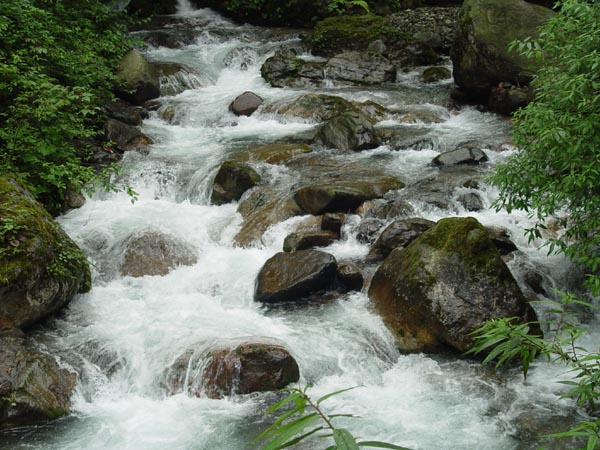 拉內認為人是上主聖言的聆聽者，人有先驗能力及先驗傾向聆聽上主的聖言。
超驗人學：人是降生在世界的精神，人與歷史活動不可分割；我們在歷史的活動過程中，對某一存有的探討，或某一個別的行為，都是精神的超越活動之一環。
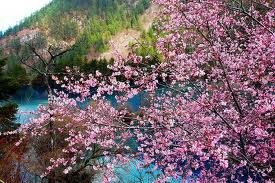 在人的超越歷程中，自由意識是存有超越活動的根本。
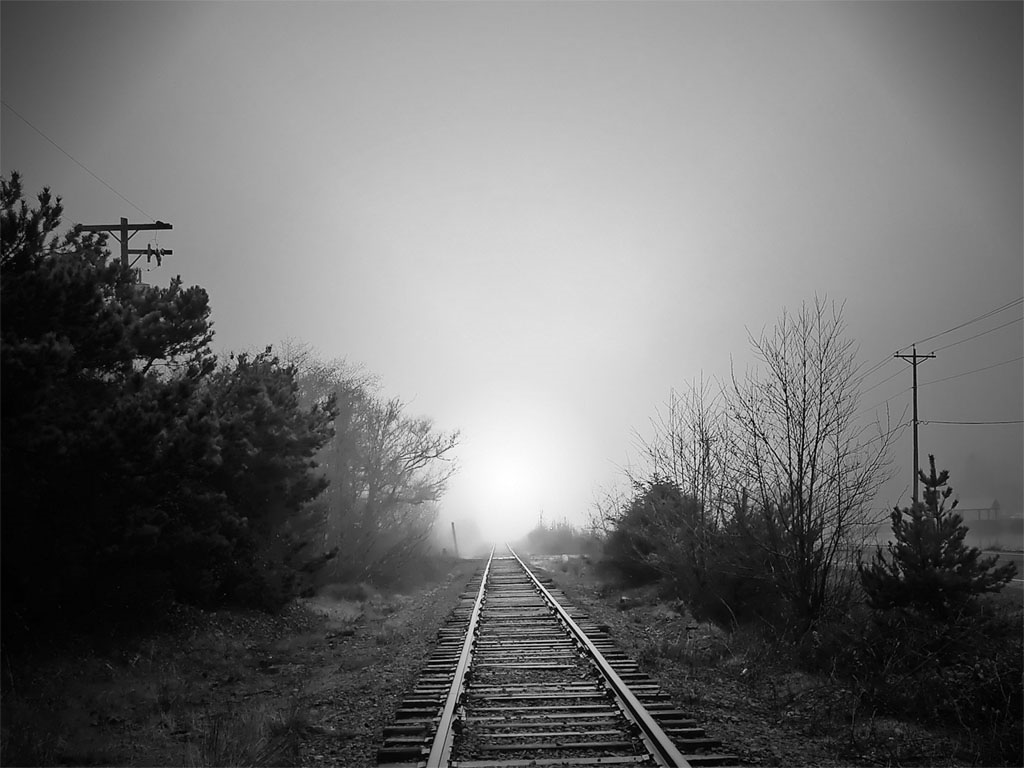 拉內對人的看法，人是降生在物質（肉體）中的精神，在歷史的過程中，精神透過其自身的自由意識，不斷地超越自己，向絕 對存有開放。
人在歷 史中不斷地尋找天主的啟示。拉內由此把超驗的人學帶入神學的領域，而稱之為超驗神學。
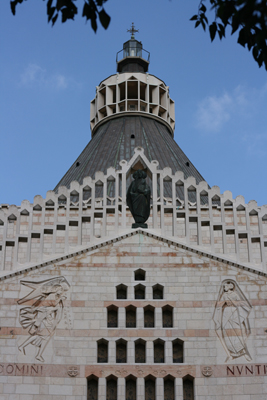 人 是天主自我通傳的對象，則人整體的存有結構從受造之初，就隨時準備接受天主的自我通傳。
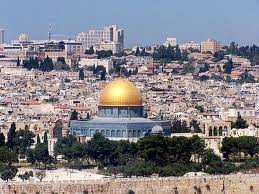 人從受造之初，在人的存有 結構內（或存有的最深處）「擁有」了天主的創造「意願」。
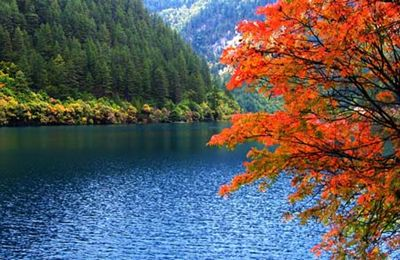 人因有了天主的意願內含於人的存有結 構內，而使人走向天主的存在狀況為「超自然存在基本狀況」。
接受天主的自我通傳，逐步地自我超越，追求自我的實現。
就整體宇宙來看，其進展乃是物質朝向精神發 展，而人是宇宙歷史發展的橋樑。為此宇宙是透過人的自我超越而進化，宇宙亦是在向絕對者—天主—進行進化。
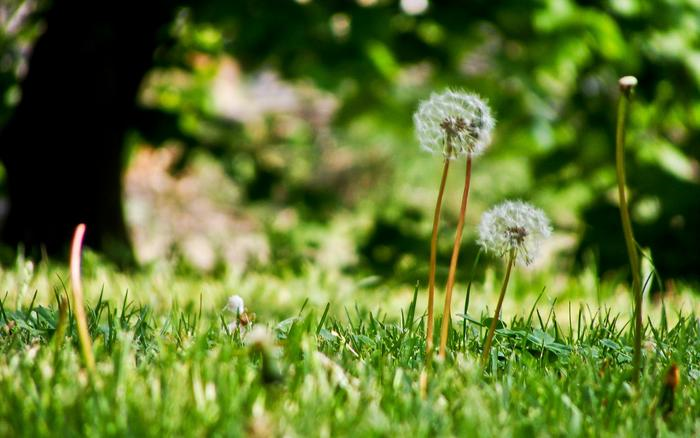 唯有天主自己向人間通傳自己，人才能達到其所渴求的目標，所以這完全是出自天主的恩惠和慈悲。
除非有了天主的生命，否則我們不能說，天主已在人類的歷史中，真實地將祂自己「賜予」人 類。
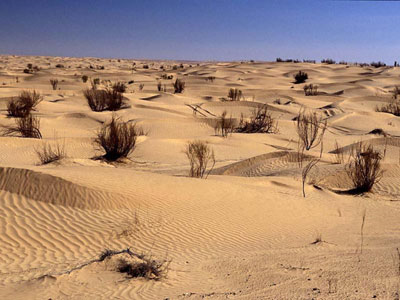 人因為是有限的，最後還是天主的自我恩賜，把自己自我通傳於歷史 中。
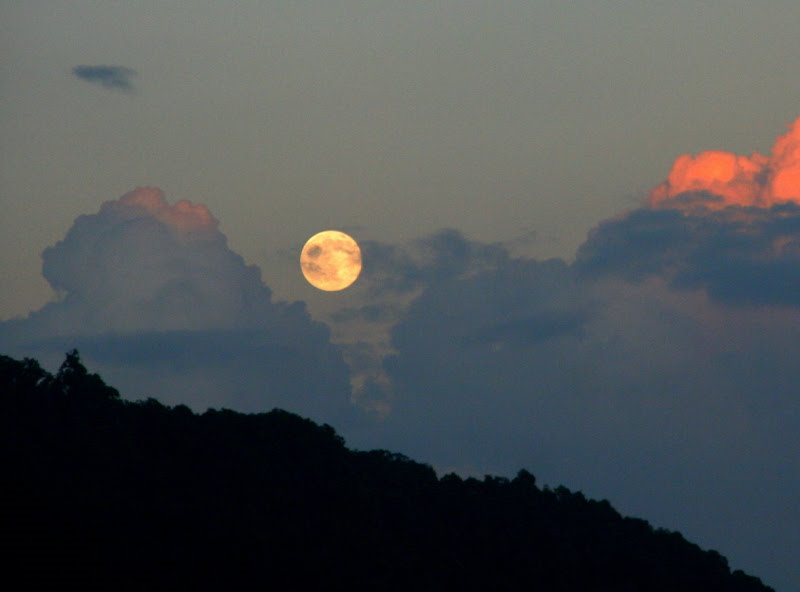 人是因著耶穌基督而受造，在我們的存有結構中，我們需要祂，在朝向祂而進行自我超越。
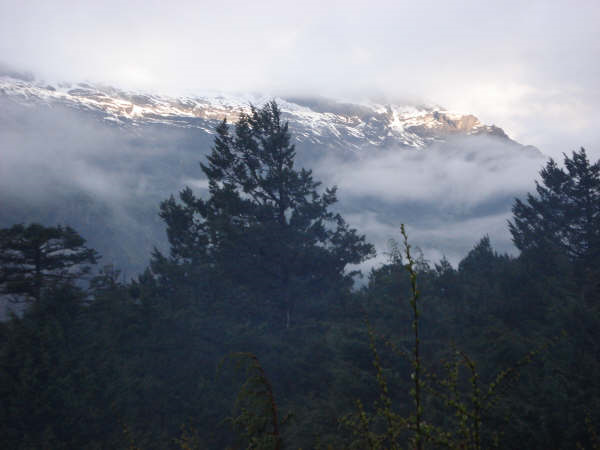 人面對天主決定性救恩的出現，必須做一徹底的抉擇。追隨慈悲的天主抑或停留在自己的生活狀態。
兩旗默想
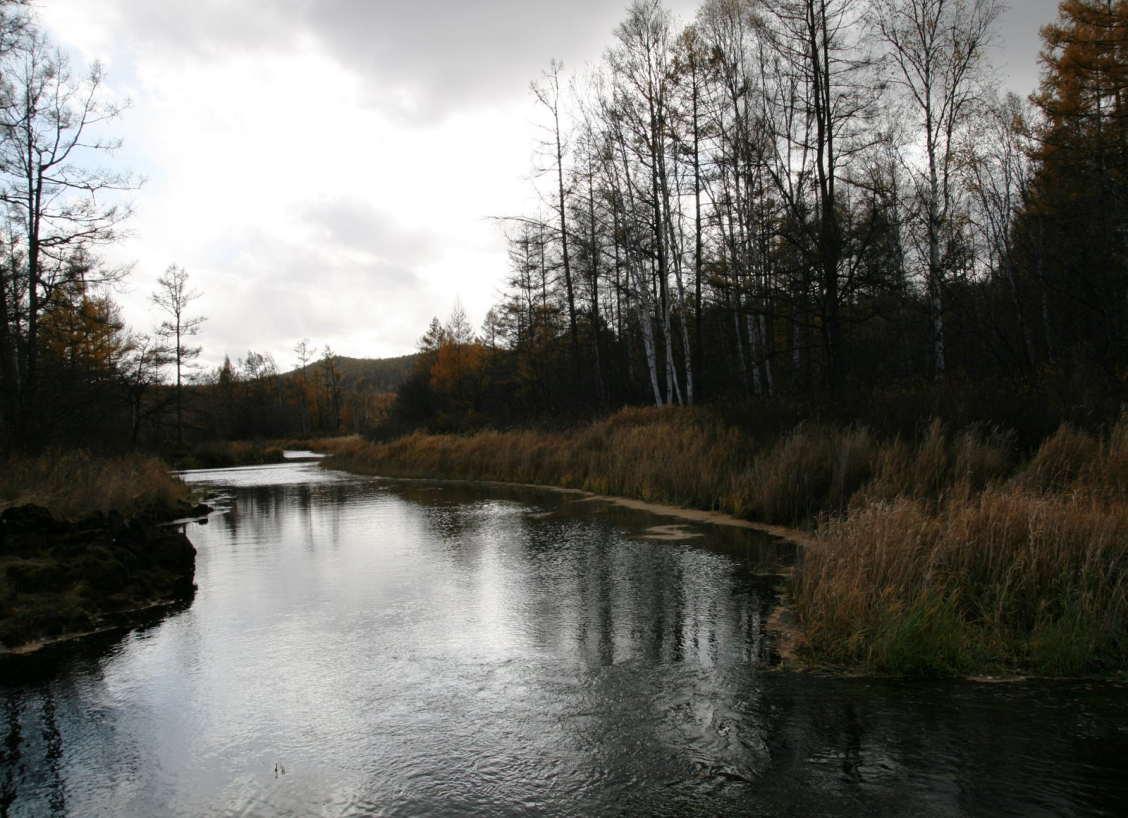 在祂的宣講中，是天主以獨特方式出現在祂的生命之中，祂完全將自己的生命依付在天主的生命中。
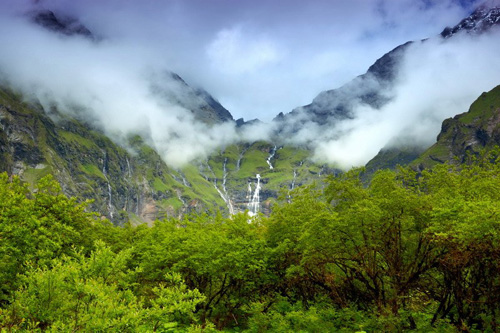 耶穌的宣講，使我們體驗到，無限慈悲的天主如今在耶穌身上將自己通傳給我們，
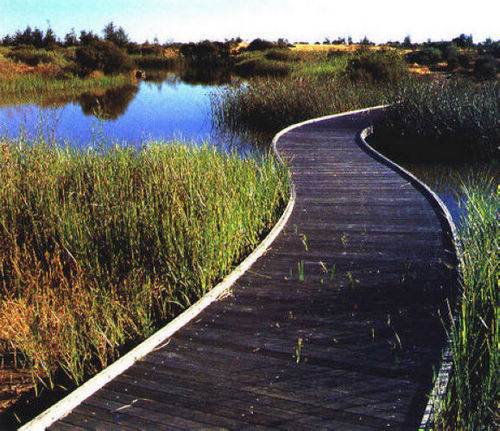 事實上，耶穌的世上 生活，是一多層面的交往，有歷史的幅度，亦有社會的幅度，祂的生活、宣講與死亡均與當時的複雜環境息息相關。
聖言反省：
耶穌治癒被領到祂面前的病人（瑪14:14），餅和魚飽飫大量群眾（瑪15:37）。
瑪3:1-12在曠野裡有呼號者的聲音：你們該當預備上主的道路，修直衪的途徑。。。
瑪8：23-27 耶穌平息風浪—不要害怕
路12：32-34你們小小的羊群，不要害怕